Aujourd’hui
sur le service de Nadal, et nous verrons en même temps le swing de Tiger Woods ;-) et le coup de batte de Babe Ruth ;-)). Nous explorerons la différence fondamentale avec le coup de balai domestique.
02/06/20
1
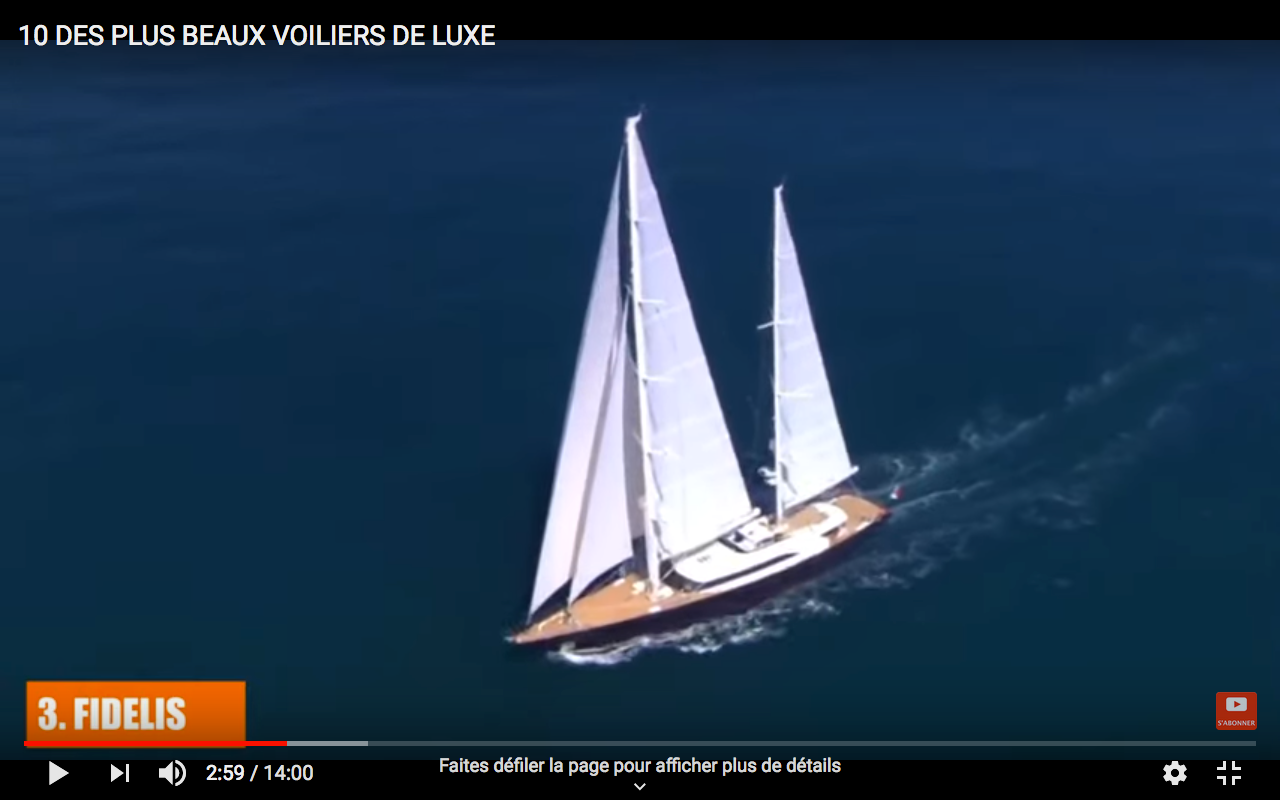 La physique de Galilée
Galilée dit : 
si nous sommes enfermé dans  
notre cabine sans hublot,
rien ne nous dit si le bateau est 
immobile ou bien glisse
paisiblement à vitesse constante 
sur une mer d’huile

Eh bien AUCUNE mesure ne
permet de le savoir. C’est le 
principe de RELATIVITE

Donc Galilée dit :
la clé à molette tombe
exactement au pied du mât
Ici on admet que sa prise 
au vent est nulle
Qui a juste fait ça ?

Si vous restez perplexe, vérifiez !
Lâchez devant vous une petite 
pierre alors que vous courez,
 et regardez où elle tombe… 
à vos pieds, pas derrière !
Et pensez aux objets que 
vous lâchez dans le TGV ; 
partent-ils en arrière tels
 des missiles à 300 km/h ?




La physique est une science expérimentale !
Il faut vérifier que ça marche
02/06/20
La physique de Galilée et de Newton
Le principe de relativité a 400 ans … et il laisse encore perplexe … une majorité de gens !
Pourtant… c’est un outil très pratique et très puissant. Par exemple :
Qu’y a-t-il de commun entre le service de Nadal, le swing de Tiger Woods et le coup de batte de Babe Ruth ?
Et quand on pousse un tas de poussière avec sa balayette, dans la pelle ?

Principe de relativité :
aucune expérience ne permet de savoir si le bateau :
ou bien est en mouvement rectiligne uniforme 		en langage physicien
	c.à.d. « garde son cap et son allure »						en langage marin
	c.à.d. « avance en ligne droite à vitesse constante »	en français courant

ou bien est immobile

Principe d’inertie (1e loi de Newton)
Tout corps, si il n’est soumis à aucune force extérieure,					 persévère dans son état de repos ou de mouvement rectiligne uniforme
09/06/20
3
Quand on pousse un tas de poussière avec sa balayette
On communique avec le balai, une vitesse à la poussière : la vitesse du balai
C’est le minimum qu’on puisse faire lors d’un choc

Il arrive la même chose avec un service au tennis si la balle est en mousse très molle :
elle ira se « coller » à la raquette
09/06/20
4
Faisons une expérience
Les protagonistes :
un gobelet (précieux !) qui rebondit bien
une casserole (plus ) lourde (que le gobelet)
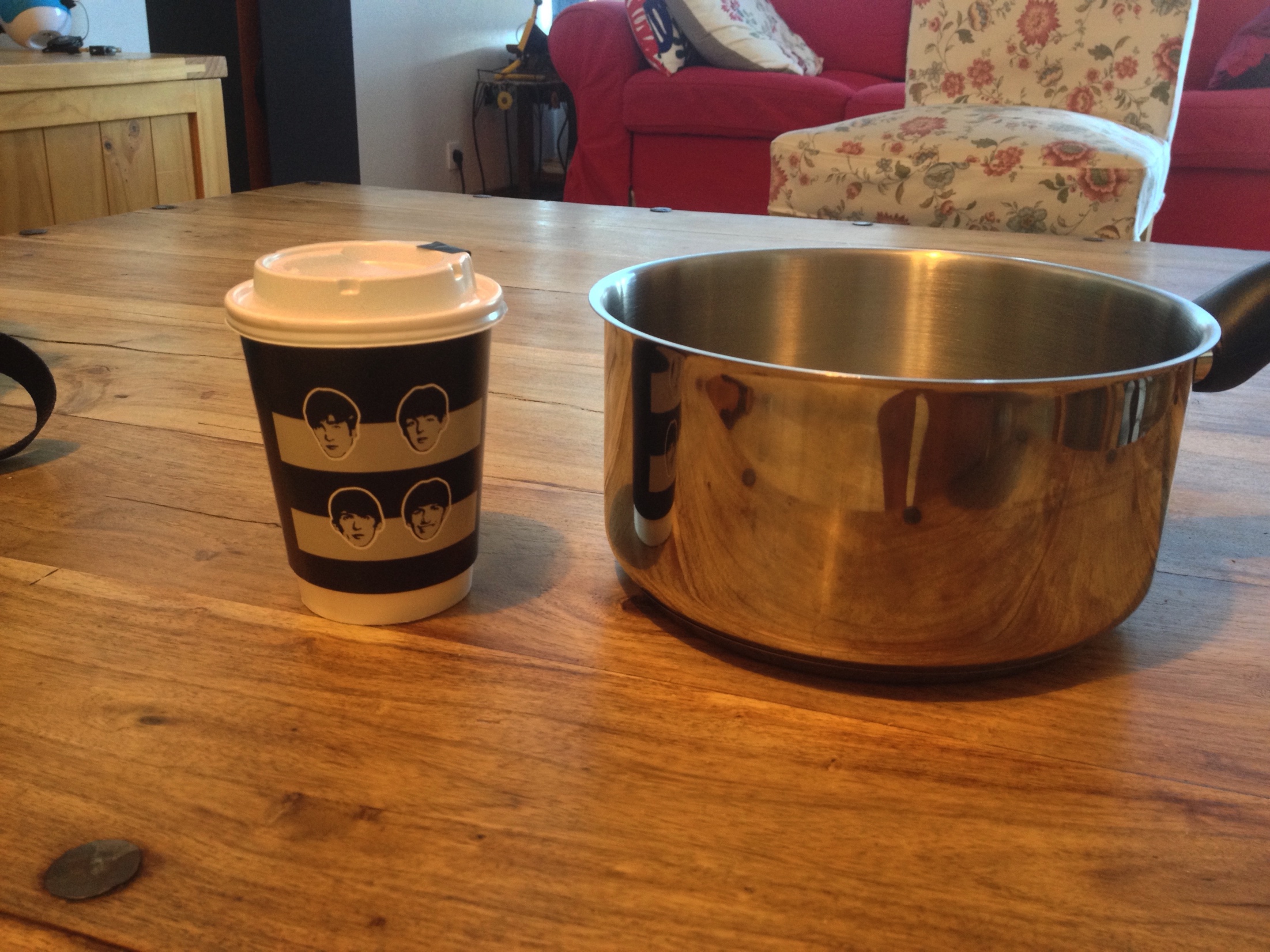 09/06/20
5
Faisons une expérience
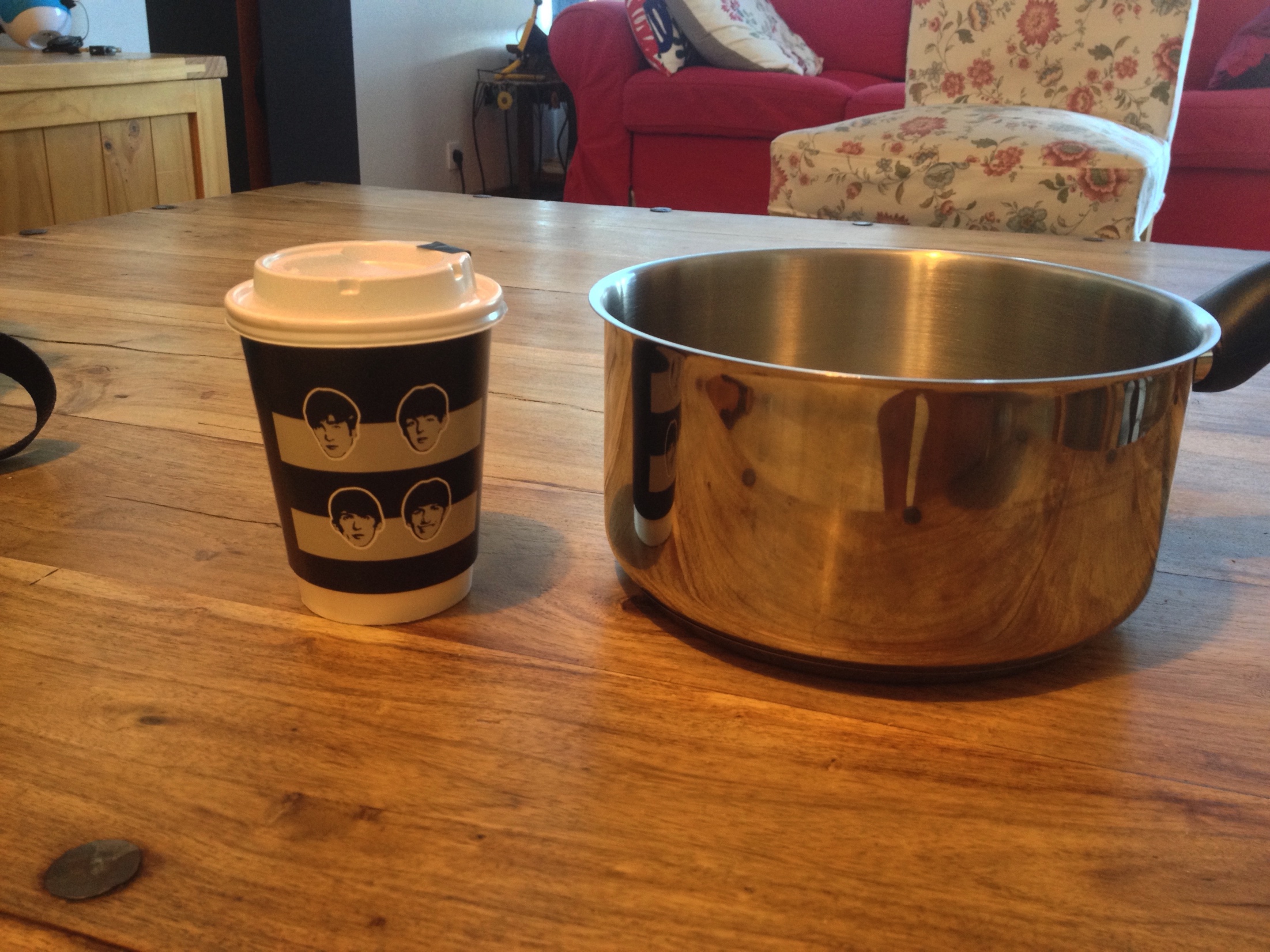 09/06/20
6
Faisons une expérience
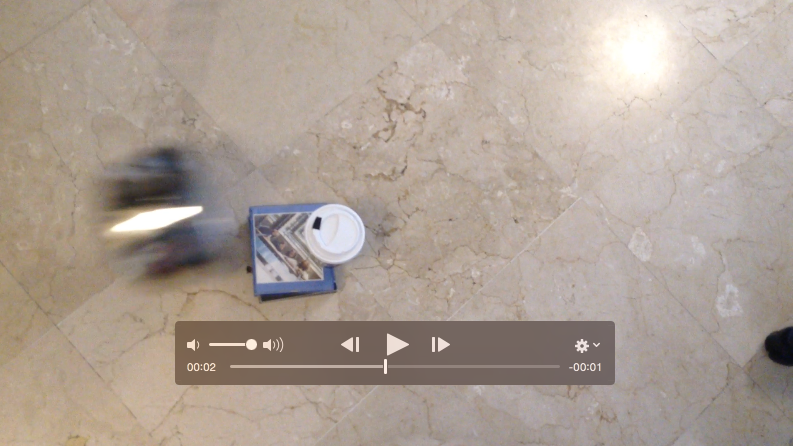 09/06/20
7
Faisons une expérience
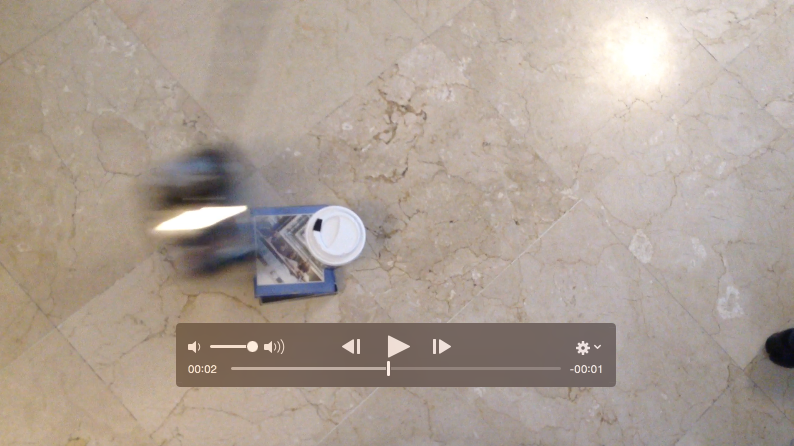 09/06/20
8
Faisons une expérience
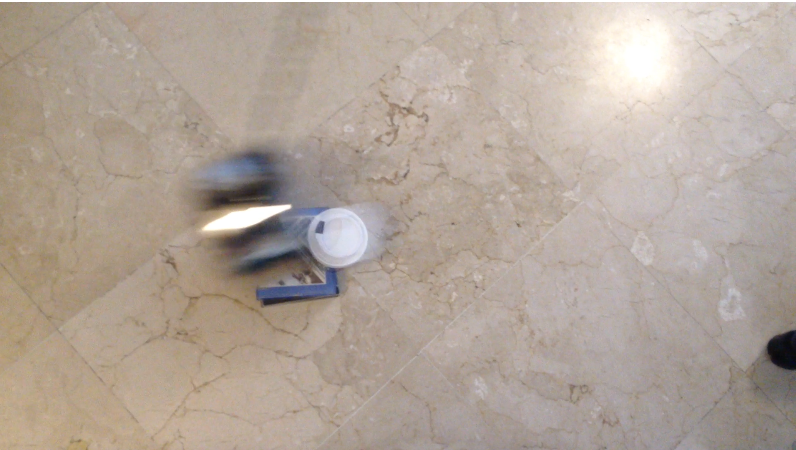 09/06/20
9
Faisons une expérience
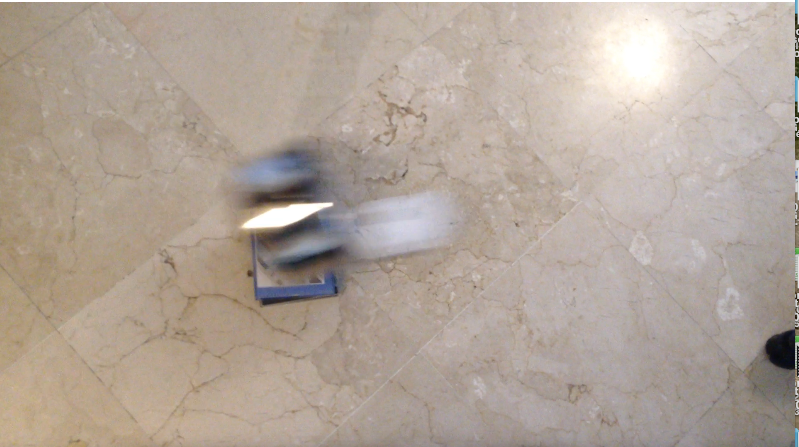 09/06/20
10
Faisons une expérience
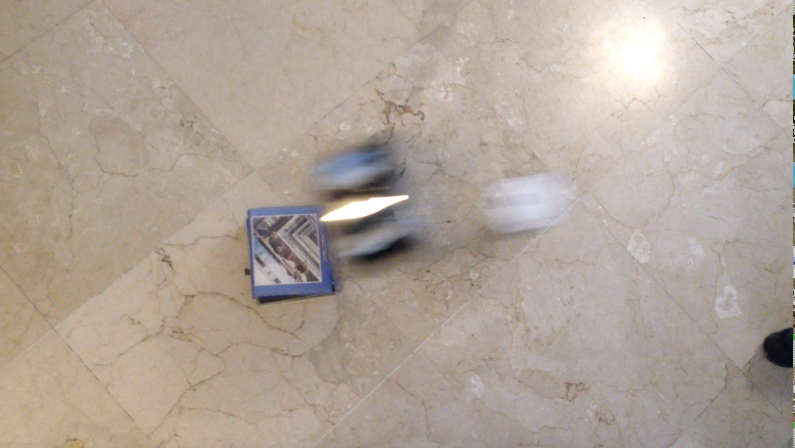 09/06/20
11
Conservation de la quantité de mouvement
Reprenons le wagonnet de mine, rempli de charbon, de masse égale à 1 tonne, roulant sur ses rails à la vitesse de 1 m/s (3,6 km/h).
Faisons-le heurter un autre wagonnet similaire, au moyen d’un ressort.
Le ressort s’écrase  et fournit une force de freinage au 1er wagonnet 
le ressort fournit une force opposée et de même intensité, d’accélération, au 2e wagonnet. Le choc est élastique, un wagonnet s’arrête, l’autre démarre avec la même vitesse.
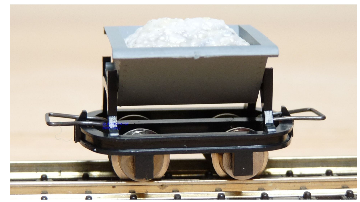 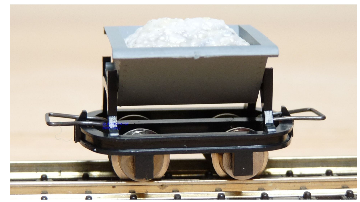 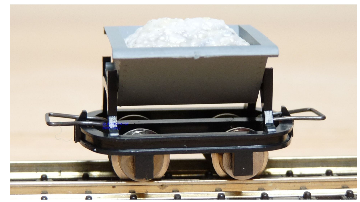 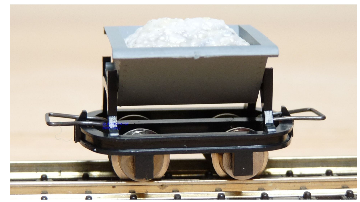 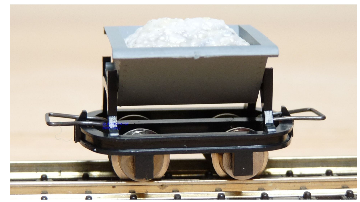 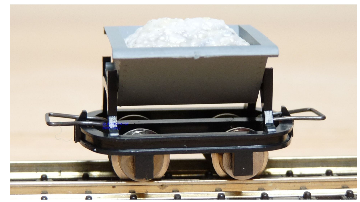 02/06/20
12
Conservation de la quantité de mouvement
C’est la même chose qui se passe avec le carreau à la pétanque, le rôle du ressort est joué par une très faible compression des boules au point de contact, suivi d’une détente pour revenir à la forme de chaque boule.
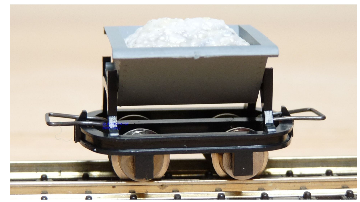 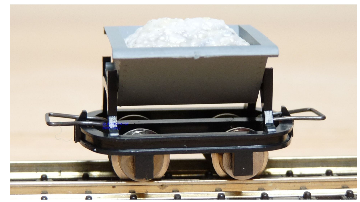 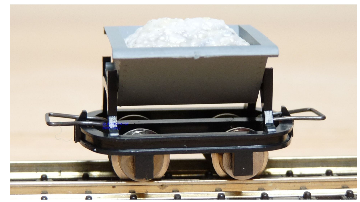 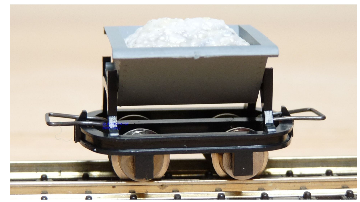 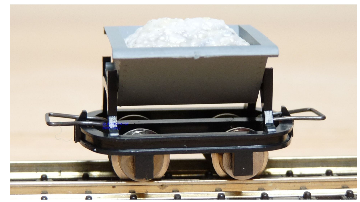 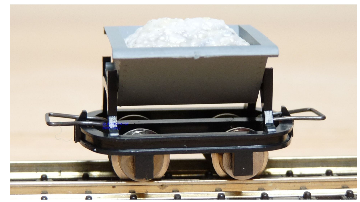 02/06/20
13
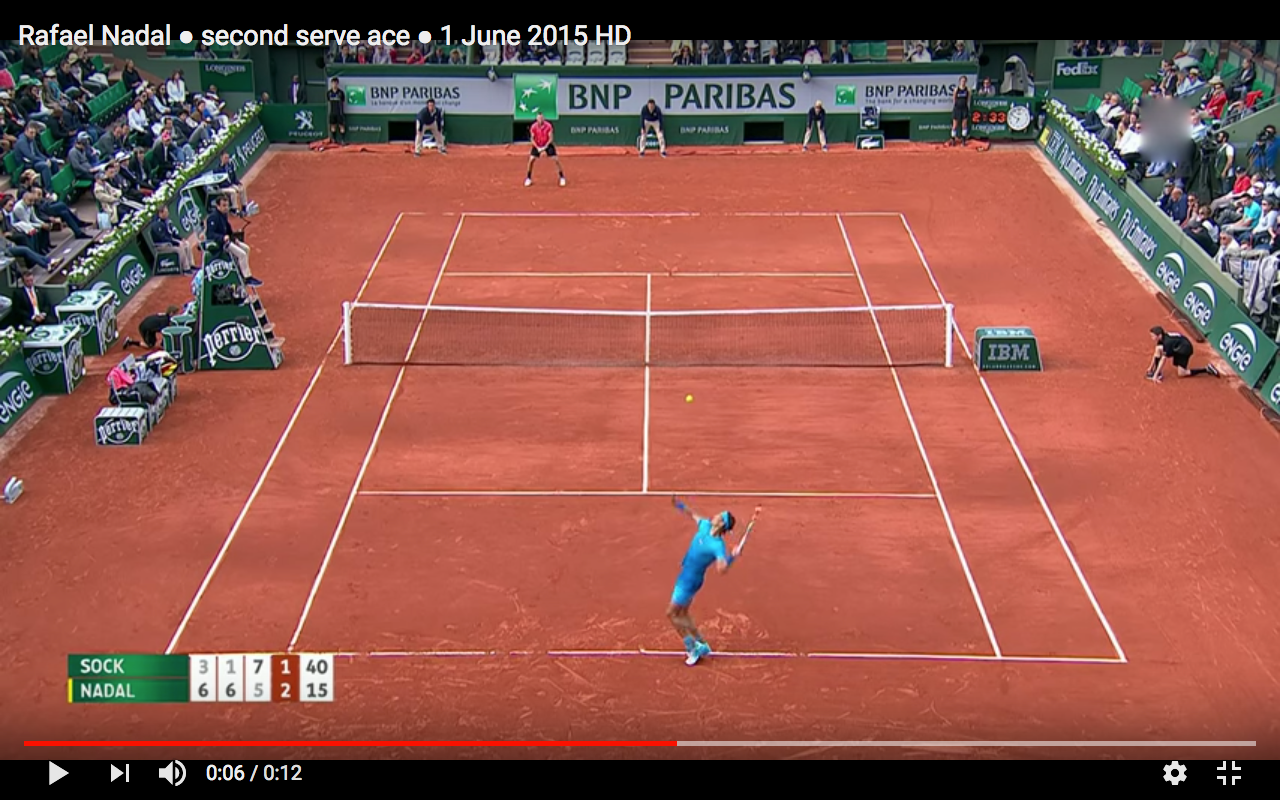 02/06/20
14
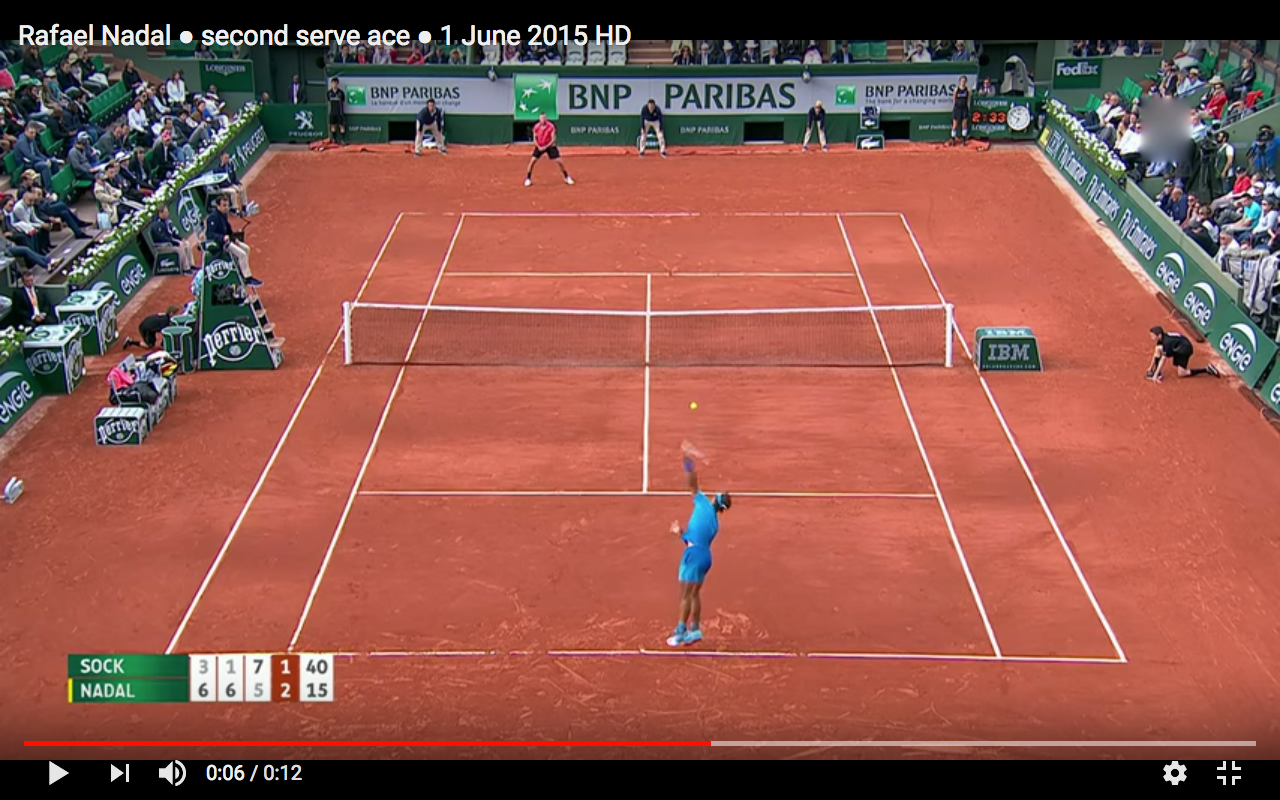 02/06/20
15
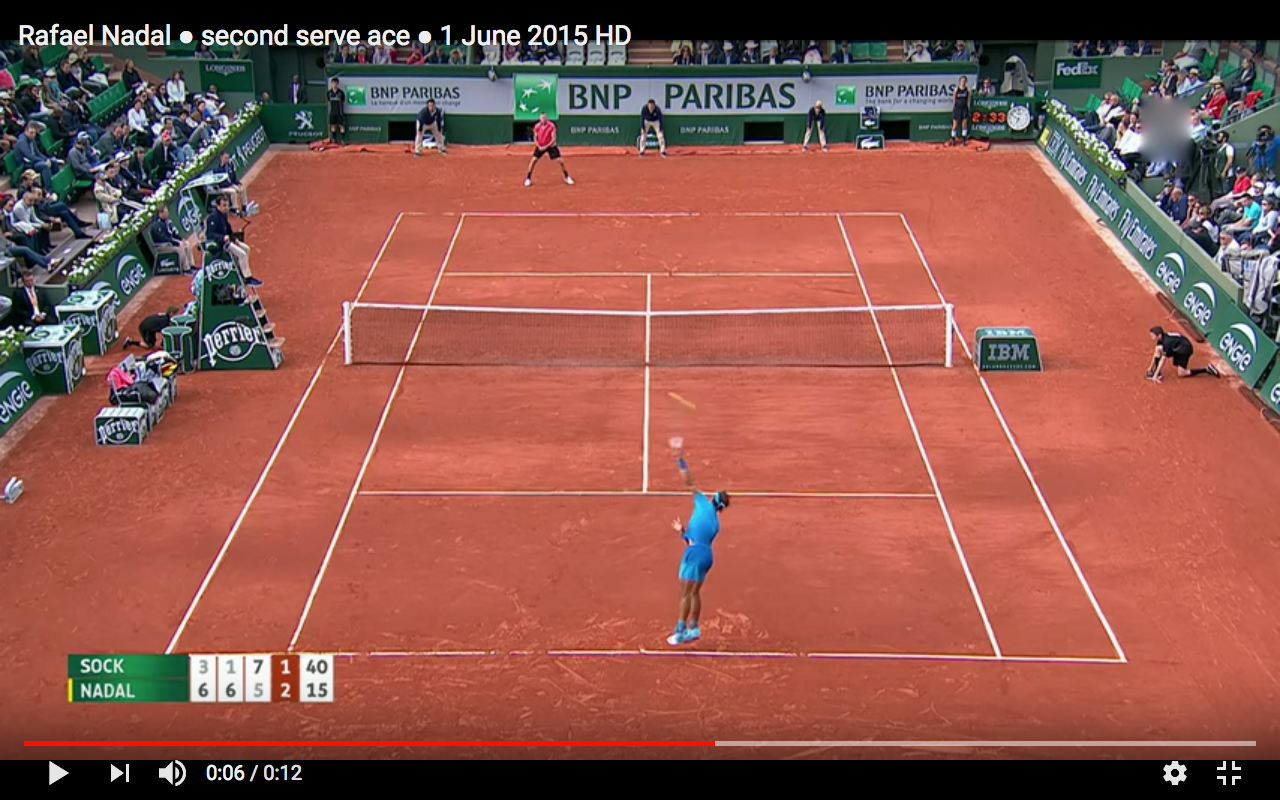 02/06/20
16
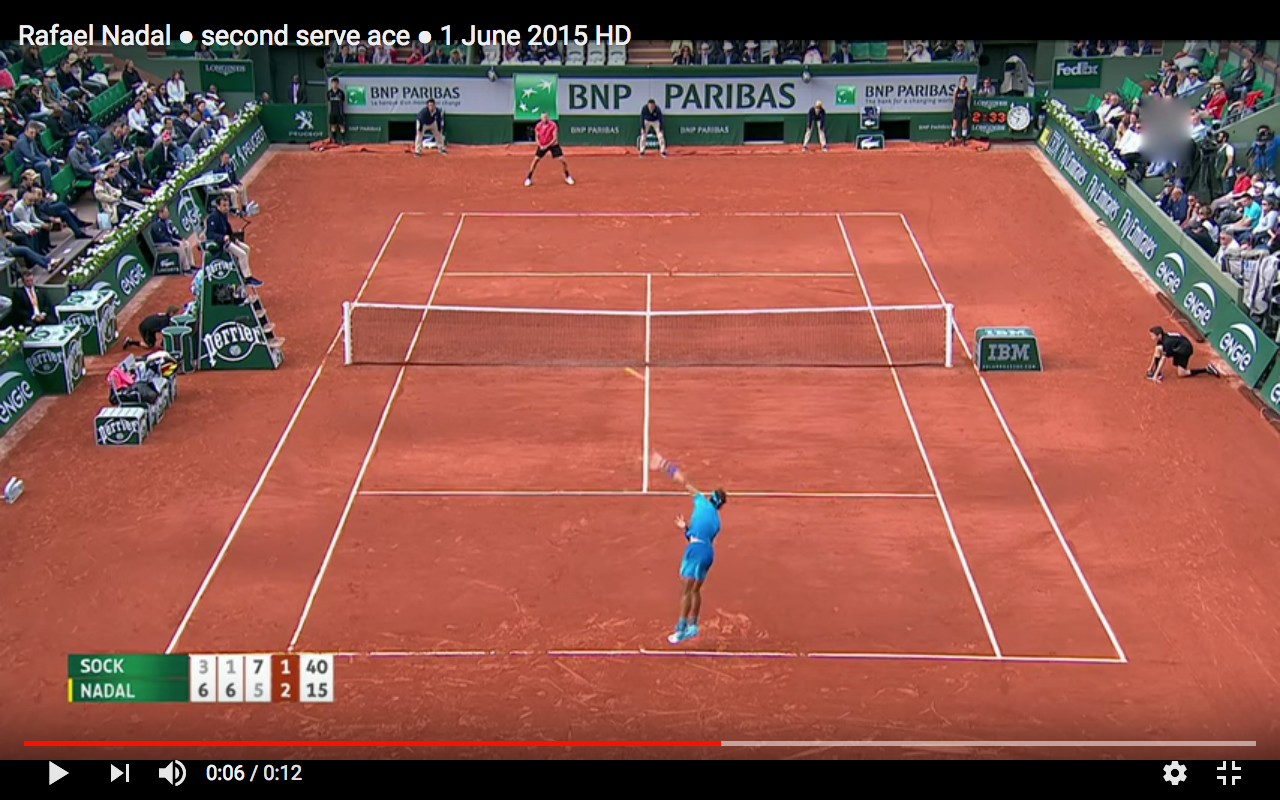 02/06/20
17
La catapulte gravitationnelle
sonde rouge et planète grise 










je repars à à 2 V


on peut calculer un peu …
02/06/20
18
La semaine prochaine
Les explosions de supernovas et les rayons cosmiques …
les fusées …
02/06/20
19